PHY131H1S  - Class 16
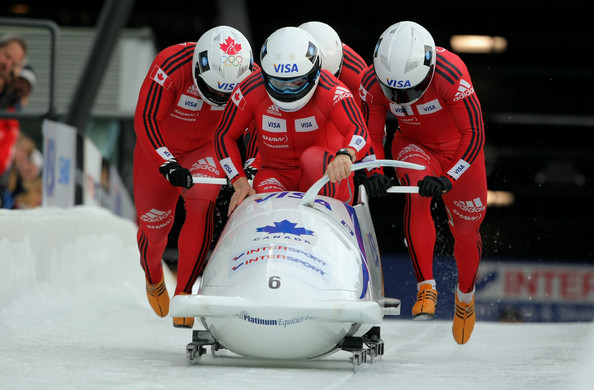 Today:
  Energy in Collisions
 Work
Reading Quiz:
Last day I asked at the end of class:
If one object does work on another object, does energy always get transferred from one object to the other?
ANSWER:
Elastic Collisions
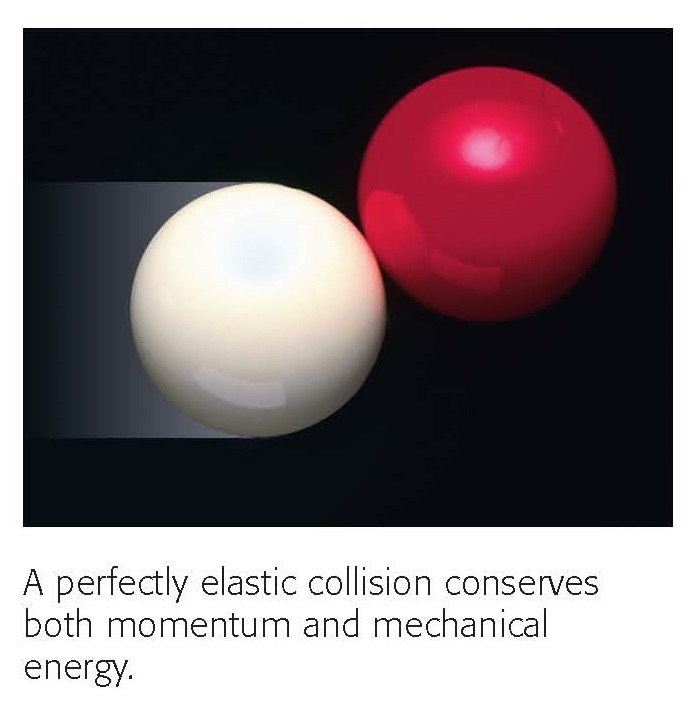 Elastic Collision when ball 2 is initially at rest.
Consider a head-on, perfectly elastic collision of a ball of mass m1 having initial velocity (vix)1, with a ball of mass m2 that is initially at rest.
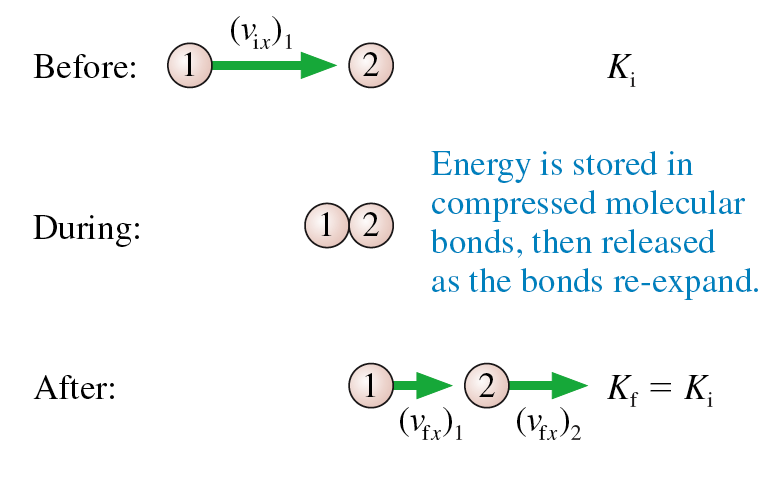 The balls’ velocities after the collision are
Elastic Collision when ball 2 is initially at rest.
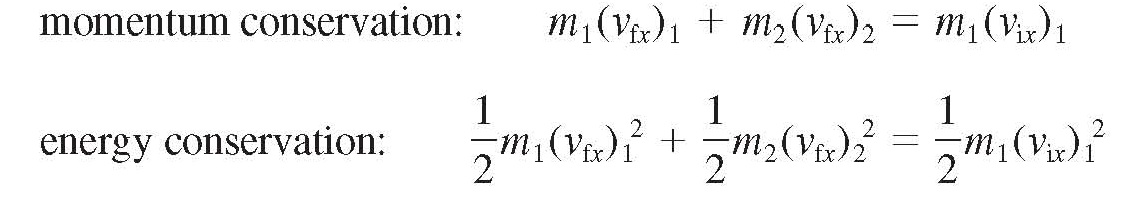 There are two equations, and two unknowns: vfx1 and vfx2.   You can solve this!  Don’t be afraid!
Eq. 10.43:
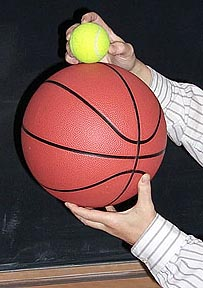 Demonstration and Example
A 0.50 kg basketball moving at 2.0 m/s upward strikes a 0.10 kg tennis ball, initially at rest.  
Their collision is perfectly elastic.  
What is the speed of each ball immediately after the collision?
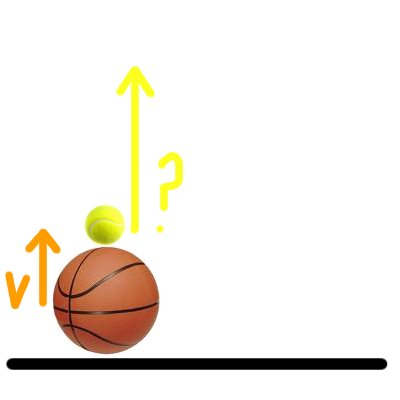 Chapter 11: Work
Consider a force acting on a particle as the particle moves along the s-axis from si to sf.  
The force component Fs parallel to the s-axis causes the particle to speed up or slow down, thus transferring energy to or from the particle. 
We say that the force does work on the particle:
The unit of work is J, or Joules.
Work Done by a Constant Force
Consider a particle which experiences a constant force which makes an angle θ with respect to the particle’s displacement.  
The work done on the particle is
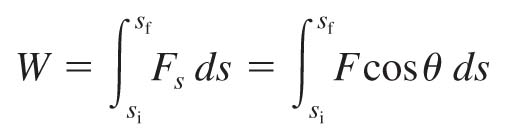 Both F and θ are constant, so they can be taken outside the integral. Thus
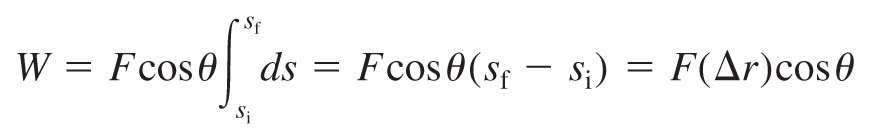 or:
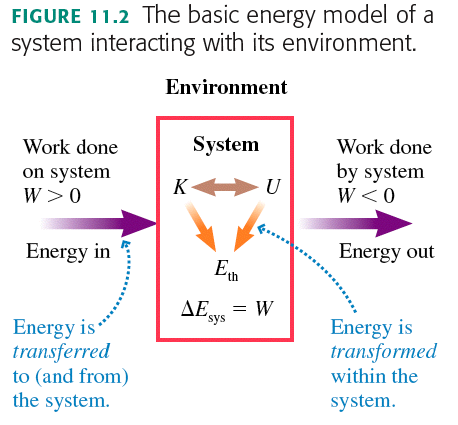 : The environment does work on the system and the system’s energy increases.
           : The system does work on the environment and the system’s energy decreases.
Leo is doing a bench press, and he holds the bar above him for 0.30 seconds while pushing upwards on the bar with a force of 200 N.  The bar does not move.
Leo is doing a bench press, and he slowly pushes the bar up a distance of 0.30 m while pushing upwards on the bar with a force of 200 N.  The bar moves with a constant velocity during this time.
Leo is doing a bench press, and he slowly lowers the bar down a distance of 0.30 m while pushing upwards on the bar with a force of 200 N.  The bar moves with a constant velocity during this time.
Leo is doing a bench press, and he slowly lowers the bar down a distance of 0.30 m while pushing upwards on the bar with a force of 200 N.  He then pushes it up slowly the same distance of 0.30 m back to its starting position, also pushing upwards on the bar with a force of 200 N.
Before Class 17 on Monday
Remember there is a MasteringPhysics.com problem set due today.   If you haven’t already done it, please submit this before 11:59pm tonight.
Monday’s class will be review for the test, which is on Tuesday at 6:00pm.  
The test will cover Chapters 4-10, and Sections 11.1 through 11.3.
You must bring a calculator and one 8.5x11’ aid sheet which you prepare, double-sided